"Стыдно не уметь защищать себя рукою, но ещё более стыдно не уметь защищать себя словом".Аристотель, древнегреческий философ
Базы данных
Лекция 20.
Защита данных в базах  данных: обеспечение целостности и безопасности данных
Общие положения
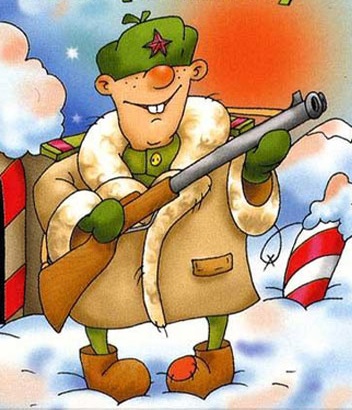 Защита данных – это организационные, программные и технические методы и средства, направленные на удовлетворение ограничений, установленных для типов данных или экземпляров типов данных в системах обработки данных (ГОСТ 20886-85). 
Защита данных включает предупреждение случайного или несанкционированного доступа к данным, их изменения или разрушения со стороны пользователей или при сбоях аппаратуры. 
Реализация защиты включает:
контроль достоверности данных с помощью ограничений целостности;
обеспечение безопасности данных (физической целостности данных);
обеспечение секретности данных.
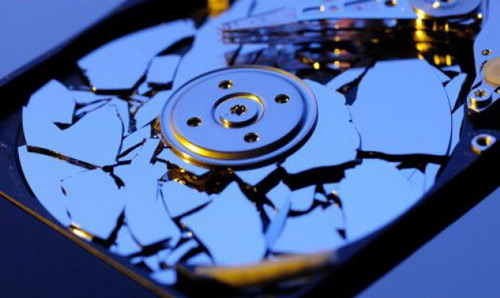 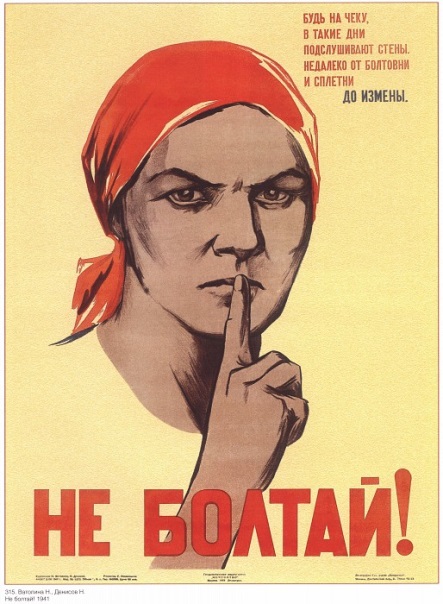 2
Обеспечение целостности данных
Типы ограничений целостности в языке SQL (DCL):
Уникальность значения первичного ключа (PRIMARY KEY)

Уникальность ключевого поля или комбинации значений ключевых полей:    UNIQUE(A),
где A – один или несколько атрибутов, указанных через запятую.

(1,2 – явные структурные ограничения целостности.)
3. Обязательность/необязательность значения (NOT NULL / NULL)

4. Задание диапазона значений атрибута Field:
		
5. Задание взаимоотношений между значениями атрибутов Field1 и Field2:
CHECK (field1 @ field2), где @ – оператор отношения (например, знак ">").
PRIMARY KEY (ИНН) 		PRIMARY KEY (фамилия, имя, отчество)
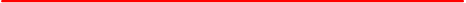 UNIQUE (серия, номер_паспорта)
Дата_рождения_сотрудника NOT NULL     Дата_рождения_клиента  NULL
CHECK (выплата BETWEEN  0  AND  100)
CHECK (дата_выписки > дата_поступления)
3
Обеспечение целостности данных
6. Задание списка возможных значений (констант) для атрибута Field
	
7. Определение формата атрибута Field
	
8. Определение домена атрибута на основе значений другого атрибута: множество значений некоторого атрибута отношения является подмножеством значений другого атрибута этого или другого отношения (внешний ключ, FOREIGN KEY)

(3.-8. – явные ограничения целостности на значения данных.)
9. Ограничения на обновление данных (например, при внесении изменений в данные каждое следующее значение поля 'Счетчик' должно быть больше предыдущего).
10. Ограничения на параллельное выполнение операций (механизм транзакций) и проверка ограничений целостности после окончания внесения взаимосвязанных изменений.
CHECK (sex  IN  ('ж', 'м'))
CHECK (phone  LIKE  '(_ _ _)_ _ _-_ _-_ _')
FOREIGN KEY (client)  REFERENCES  Clients(id)
4
Обеспечение безопасности данных
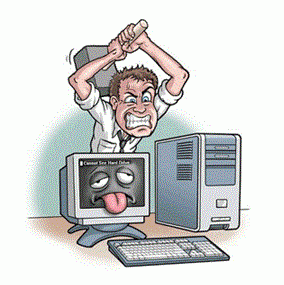 Под функцией безопасности (или физической защиты) данных подразумевается предотвращение разрушения или искажения данных в результате программного или аппаратного сбоя. 

Обеспечение безопасности является внутренней задачей СУБД, поскольку связано с её нормальным функционированием, и решается на уровне СУБД.
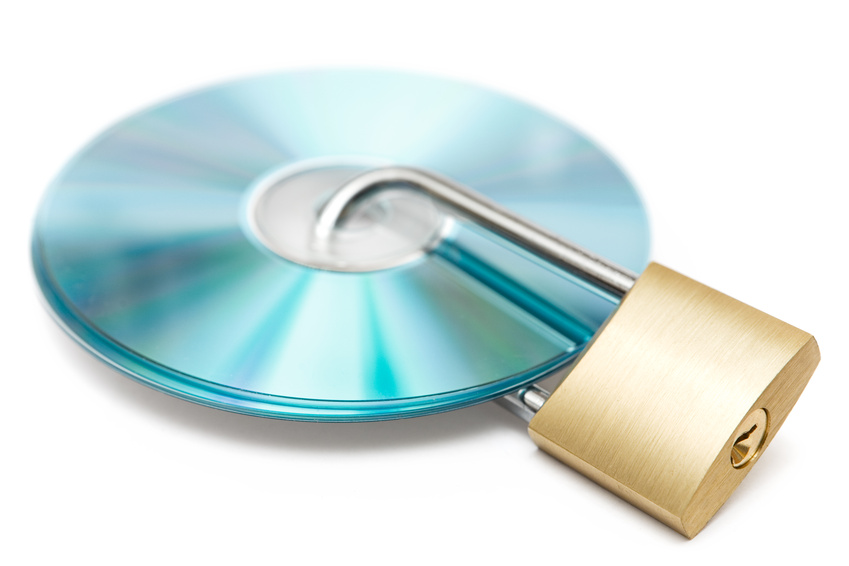 Цель восстановления базы данных после сбоя – обеспечить, чтобы результаты всех подтверждённых транзакций были отражены в восстановленной БД, и вернуться к нормальному продолжению работы как можно быстрее, изолируя пользователей от проблем, вызванных сбоем.
5
Типичные сбои и способы защиты от них
1. Сбой предложения.
СУБД автоматически откатывает результаты этого предложения, генерирует сообщение об ошибке и возвращает управление пользователю (приложению пользователя).

 

2. Сбой пользовательского процесса.
Система автоматически откатывает неподтверждённые транзакции сбившегося пользовательского процесса и освобождает все ресурсы, занятые этим процессом.
SQL> insert into tab values('new record', 'Восстановление после сбоя процесса');
ERROR at line 1:
ORA-12899: value too large for column "STUD"."TAB"."NAME2" (actual: 34, maximum: 30)
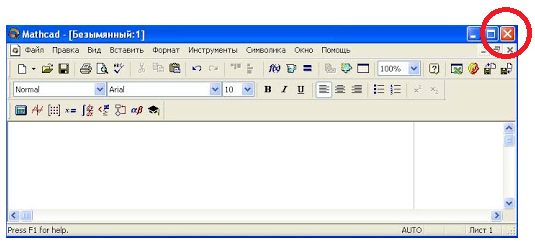 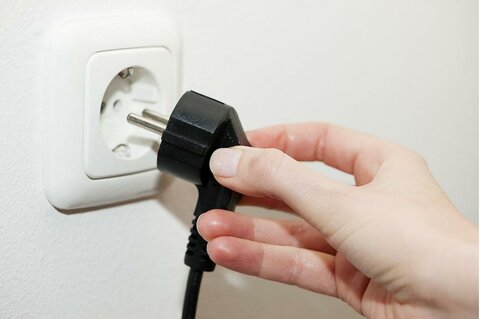 6
Типичные сбои и способы защиты от них
3. Сбой процесса сервера.
Восстановление после сбоя процесса сервера может потребовать перезагрузки БД, при этом автоматически происходит откат всех незавершённых транзакций.


4. Сбой процесса операционной системы.
Если сервер БД не может продолжать работу, то для восстановления базы данных требуется участие человека (обычно, администратора базы данных, АБД).
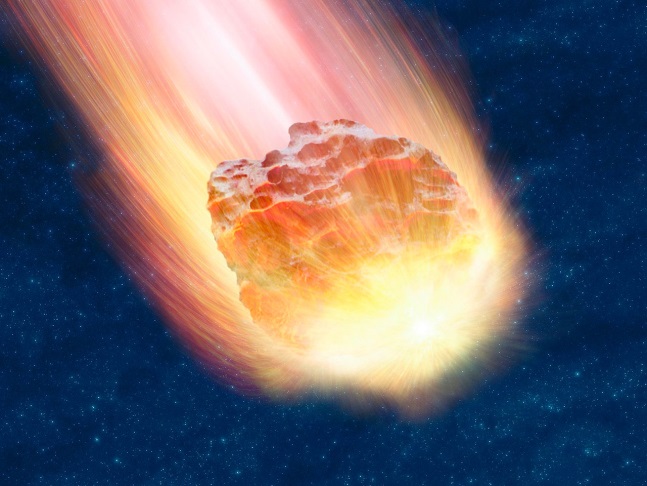 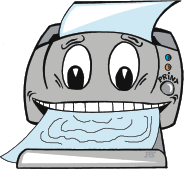 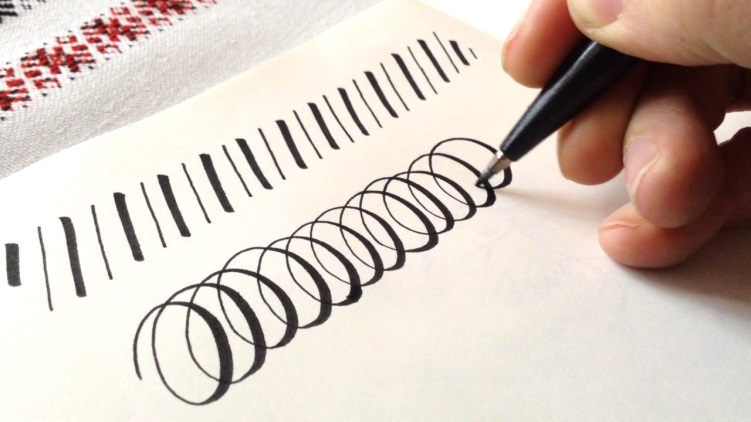 7
Типичные сбои и способы защиты от них
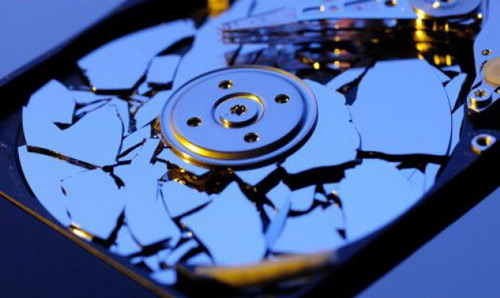 5. Сбой носителя (диска).
В этой ситуации сервер БД не может продолжать работу, и для восстановления базы данных требуется участие человека (АБД).

6. Ошибка пользователя.
Ошибки пользователей могут потребовать участия человека (АБД) для восстановления базы данных в состояние на момент возникновения ошибки.
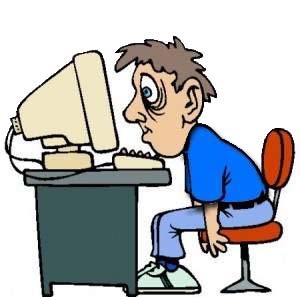 8
Средства физической защиты данных
Резервное копирование 
Резервное копирование означает периодическое сохранение файлов БД на внешнем запоминающем устройстве. 
Обычно оно выполняется тогда, когда состояние файлов БД является непротиворечивым. 
В случае сбоя (или аварии диска) БД восстанавливается на основе последней резервной копии.
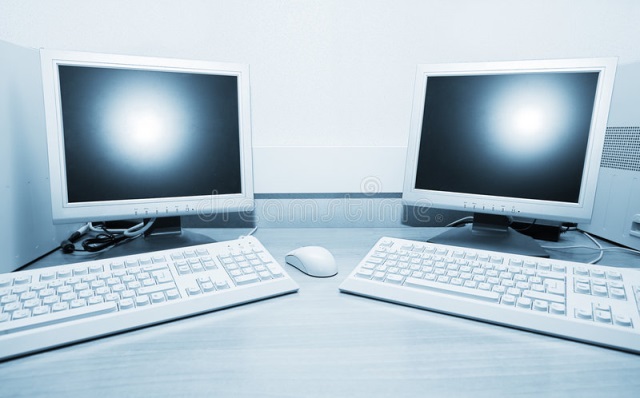 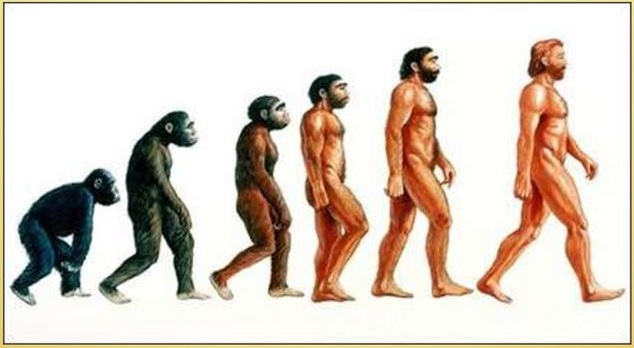 9
Резервное копирование
Полная резервная копия включает всю базу данных (все файлы БД, в том числе вспомогательные, состав которых зависит от СУБД).
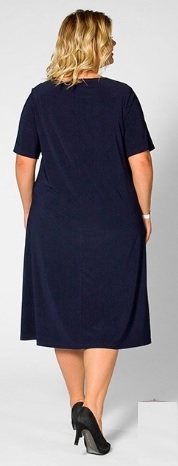 База данных Oracle включает:
Управляющие файлы (ctrl1$ORACLE_SID.ctl, ctrl2$ORACLE_SID.ctl,..)
Файл параметров запуска экземпляра init$ORACLE_SID.ora
Файл параметров конфигурации базы config$ORACLE_SID.ora
Журнальные файлы регистрации изменений (log1$ORACLE_SID.dbf, log2$ORACLE_SID.dbf,..)
Системное табличное пространство (SYSTEM) system$ORACLE_SID.dbf 
Табличное пространство для данных пользователей (USERS, user$ORACLE_SID.dbf)
Временное табличное пространство (TEMP) temp$ORACLE_SID.dbf

$ORACLE_SID – имя базы данных Oracle.
Например:  oralib,  ctrl1oralib.ctl, systemoralib.dbf
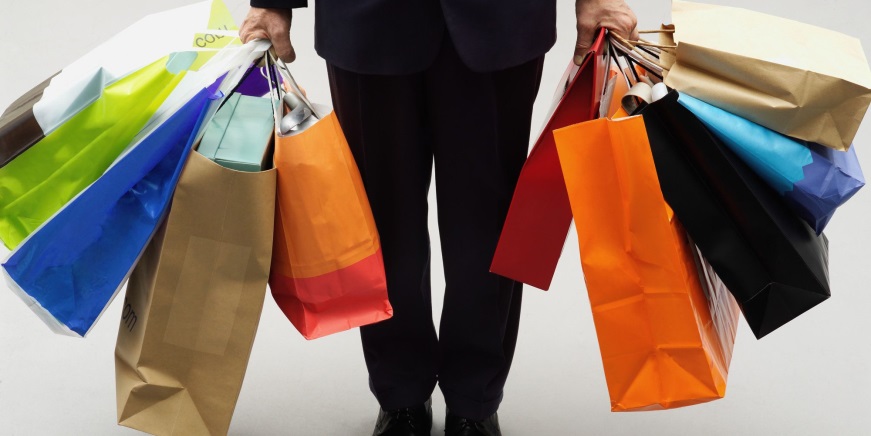 10
Резервное копирование
Частичная резервная копия включает часть БД, определённую пользователем:





Резервная копия может быть инкрементной: она состоит только из тех блоков (страниц памяти), которые изменились со времени последнего резервного копирования.
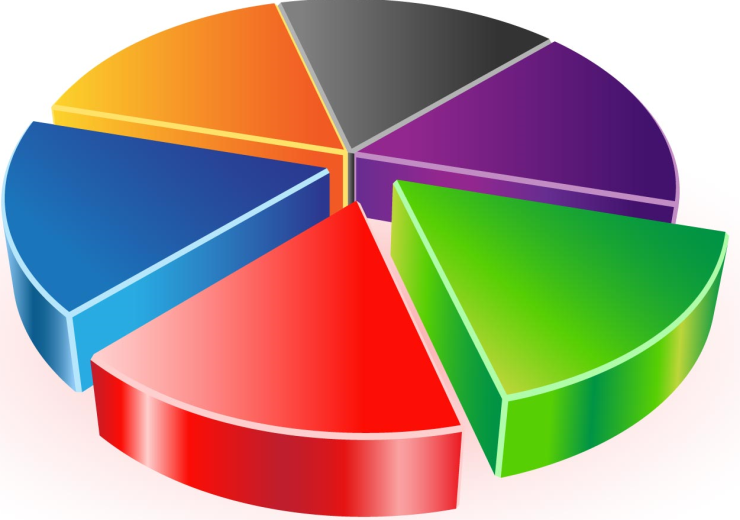 табличное пространство
все объекты пользователя (схемы БД)
одна или несколько таблиц
часть данных таблицы
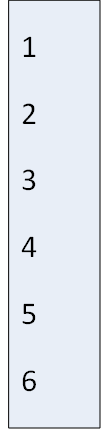 Создание РК:
частичной и инкрементной – средствами СУБД
полной РК – средствами СУБД или ОС (например, с помощью команды copy).
Пустые блоки, выделенные под объекты БД, в резервную копию не входят, если РК выполняется средствами СУБД.
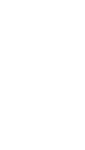 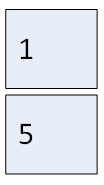 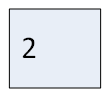 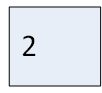 11
Резервное копирование
Периодичность резервного копирования определяется администратором системы и зависит от многих факторов: объём БД, интенсивность запросов к БД, интенсивность обновления данных и др. 
Как правило, технология проведения резервного копирования такова:
раз в неделю (день, месяц) осуществляется полное копирование;
раз в день (час, неделю) – частичное или инкрементное копирование.
Все изменения, произведённые в данных после последнего резервного копирования, утрачиваются; но при наличии архива журнала транзакций их можно выполнить ещё раз, обеспечив полное восстановление БД на момент возникновения сбоя. Копии файлов журнала транзакций должны сохраняться вместе с резервной копией БД.
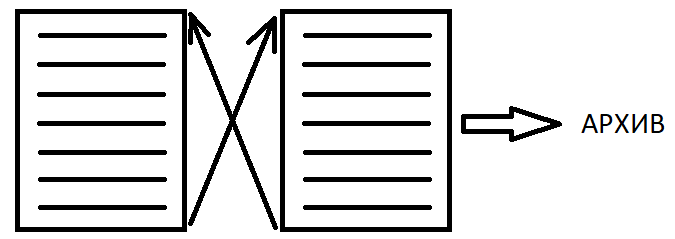 12
Восстановление базы данных
В том случае, если нельзя восстановить БД после сбоя автоматически, восстановление БД выполняется в два этапа:
1) перенос на рабочий диск резервной копии базы данных (или той её части, которая была повреждена);
2) перезапуск сервера БД с повторным проведением всех транзакций, зафиксированных после создания резервной копии и до момента возникновения сбоя.
Если в системе есть архив транзакций, то повторное проведение транзакций может проходить автоматически или под управлением пользователя.
Если произошёл сбой процесса сервера, то требуется перезагрузка сервера для восстановления БД. При перезагрузке СУБД может по содержимому системных файлов узнать, что произошёл сбой, и выполнить восстановление автоматически (если это возможно). Восстановление БД в этой ситуации означает приведение всех данных в БД в согласованное состояние, т.е. откат незавершённых транзакций и проверку того, что все изменения, внесённые завершёнными транзакциями, попали на диск.
13
Восстановление базы данных
Прокрутка вперед заключается в применении к файлам данных всех изменений, зарегистрированных в журнале транзакций.
Прокрутка назад заключается в отмене всех изменений, которые не были подтверждены.
14
Восстановление базы данных
Последовательность восстановления БД:
Устранение проблем с диском (если они были).
Запись резервной копии на место основной базы данных.
Запуск сервера БД в режиме восстановления (recover).
Определение параметров восстановления при наличии архива журналов транзакций (синтаксис и возможности СУБД Oracle): 
до сигнала пользователя:
RECOVER  DATABASE  UNTIL  CANCEL
до определенного момента времени:
RECOVER  DATABASE  UNTIL TIME  'YYYY-MM-DD:HH24:MI:SS'
до определенной транзакции: 
RECOVER  DATABASE  UNTIL  CHANGE  NNNNN
до определенного журнала транзакций:
ALTER  DATABASE  RECOVER  LOGFILE  'log1.arc';
15
Избыточное хранение базы данных
Automatic Storage Management (ASM) – средство автоматического управления дисковым пространством БД  в Oracle.
Достоинства: контролируемая избыточность данных и автоматическая балансировка загрузки дисков.
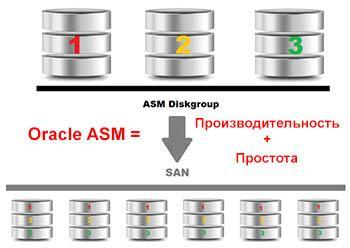 Недостаток: необходимость использования специальных утилит для создания резервной копии.
16
Зеркалирование базы данных
Зеркалированием баз данных называется процесс синхронизации двух или более серверов СУБД.
Два режима работы:
режим реального времени (для кластеров),
асинхронный режим (для репликации).
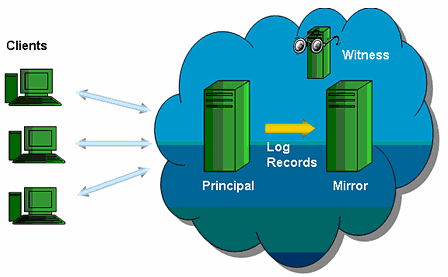 Все изменения применяются к данным на активном сервере.
На пассивный сервер переносятся изменения завершенных транзакций.
При сбое активного сервера все пользователи переключаются на "зеркало".
Для повышения эффективности "зеркало" используется для выполнения запросов на чтение данных.
17
Резервное копирование данных
Существует три фундаментально разных подхода к резервному копированию данных в PostgreSQL:
Выгрузка в SQL
Копирование на уровне файлов
Непрерывное архивирование
Выгрузка в SQL
Генерация текстового файла с командами SQL, которые при выполнении на сервере пересоздадут базу данных в том же самом состоянии, в котором она была на момент выгрузки:
pg_dump имя_базы > файл_дампа
Запускается с правами суперпользователя, т.к. необходим доступ на чтение всех таблиц. Или возможно частичное копирование:
pg_dump имя_базы -n схема  > файл_дампа
pg_dump имя_базы -t таблица > файл_дампа
Достоинства:
Универсальность создаваемой копии
Можно выполнять с любого удалённого компьютера
pg_dump не блокирует другие операции с базой данных во время своей работы
Недостатки:
Невысокая скорость работы и некоторые ограничения.
18
Восстановление БД из текстового файла
Общий вид команды для восстановления дампа:
psql имя_базы < файл_дампа
где файл_дампа — это файл, содержащий вывод команды pg_dump.
База данных, заданная параметром имя_базы, не будет создана данной командой, так что вы должны создать её сами из базы template0 перед запуском psql (например, с помощью команды createdb -T template0 имя_базы).
Перед восстановлением SQL-дампа все пользователи, которые владели объектами или имели права на объекты в выгруженной базе данных, должны уже существовать. Если их нет, при восстановлении будут ошибки пересоздания объектов с изначальными владельцами и/или правами.
По умолчанию, если происходит ошибка SQL, программа psql продолжает выполнение. Если же запустить psql с установленной переменной ON_ERROR_STOP, это поведение поменяется и psql завершится с кодом 3 в случае возникновения ошибки SQL:
psql --set ON_ERROR_STOP=on имя_базы < файл_дампа
В качестве альтернативы можно указать, что весь дамп должен быть восстановлен в одной транзакции, так что восстановление либо полностью выполнится, либо полностью отменится. Включить данный режим можно, передав psql аргумент -1 или --single-transaction. Выбирая этот режим, учтите, что даже незначительная ошибка может привести к откату восстановления, которое могло продолжаться несколько часов.
19
Выгрузка в SQL: дополнительные возможности
Копирование базы данных непосредственно с одного сервера на другой:
pg_dump -h host1 имя_базы | psql -h host2 имя_базы
Создание дампа всего содержимого кластера БД:
pg_dumpall > файл_дампа
Она делает резервную копию всех баз данных кластера, а также сохраняет данные уровня кластера - роли и определения табличных пространств.
Для преодоления проблем с размерами файлов можно использовать программы сжатия, например gzip:
pg_dump имя_базы | gzip > имя_файла.gz
Для ускорения выгрузки большой БД можно использовать режим параллельной выгрузки в pg_dump. При этом одновременно будут выгружаться несколько таблиц. Управлять числом параллельных заданий позволяет параметр -j. Параллельная выгрузка поддерживается только для формата архива в каталоге.
pg_dump -j число -F d -f выходной_каталог имя_базы
Восстановить копию в параллельном режиме можно с помощью pg_restore -j. Это поддерживается для любого архива в формате каталога или специальном формате, даже если архив создавался не командой pg_dump -j.
20
Копирование на уровне файлов
Непосредственное копирование файлов, в которых PostgreSQL хранит содержимое базы данных. Например:
tar -cf backup.tar /usr/local/pgsql/data
Ограничения:
Чтобы полученная резервная копия была годной, сервер баз данных должен быть остановлен. Такие полумеры, как запрещение всех подключений к серверу, работать не будут (отчасти потому что tar и подобные средства не получают мгновенный снимок состояния файловой системы, но ещё и потому, что в сервере есть внутренние буферы). Сервер нужно будет остановить и перед восстановлением данных.
Нельзя скопировать или восстановить только отдельные таблицы или базы данных в соответствующих файлах или каталогах. Это не будет работать, потому что информацию, содержащуюся в этих файлах, нельзя использовать без файлов журналов транзакций, pg_clog/*, которые содержат состояние всех транзакций. Без этих данных файлы таблиц непригодны к использованию. Разумеется также невозможно восстановить только одну таблицу и соответствующие данные pg_clog, потому что в результате нерабочими станут все другие таблицы в кластере баз данных. Таким образом, копирование на уровне файловой системы будет работать, только если выполняется полное копирование и восстановление всего кластера баз данных.
21
Непрерывное архивирование и восстановление на момент времени
Всё время в процессе работы PostgreSQL ведёт журнал предзаписи (WAL), который расположен в подкаталоге pg_xlog/ каталога с данными кластера баз данных. В этот журнал записываются все изменения, вносимые в файлы данных.
Наличие журнала делает возможным использование третьей стратегии РК: можно сочетать резервное копирование на уровне файловой системы с копированием файлов WAL. Для восстановления данных можно восстановить копию файлов, а затем воспроизвести журнал из скопированных файлов WAL. 
Преимущества:
Можно выполнять без остановки сервера и без формирования контрольной точки. Внутренняя несогласованность будет исправлена при воспроизведении журнала.
Поскольку при воспроизведении можно обрабатывать неограниченную последовательность файлов WAL, непрерывную резервную копию можно получить, просто продолжая архивировать файлы WAL. Это особенно ценно для больших БД, полные резервные копии которых делать как минимум неудобно.
Воспроизводить все записи WAL до самого конца нет необходимости. Воспроизведение можно остановить в любой точке и получить целостный снимок базы данных на этот момент времени. Таким образом, данная технология поддерживает восстановление на момент времени.
Если непрерывно передавать последовательность файлов WAL другому серверу, получившему данные из базовой копии того же кластера, получается система тёплого резерва (зеркалирование).
22
Непрерывное архивирование и восстановление на момент времени
Недостатки: 
Сложное администрирование.
Этот метод позволяет восстанавливать только весь кластер баз данных целиком, но не его части. 
Для архивов требуется большое хранилище: базовая резервная копия может быть объёмной, а нагруженные системы будут генерировать многие мегабайты трафика WAL, который необходимо архивировать. 
Для успешного восстановления с применением непрерывного архивирования необходима непрерывная последовательность заархивированных файлов WAL, начинающаяся не позже, чем с момента начала копирования. Так что для начала нужно настроить и протестировать процедуру архивирования файлов WAL до получения первой базовой копии.
СУБД PostgreSQL производит неограниченно длинную последовательность записей WAL. СУБД физически делит эту последовательность на файлы-сегменты WAL, которые обычно имеют размер в 16 МиБ (размер сегмента может быть изменён при сборке PostgreSQL). Файлы-сегменты получают цифровые имена, которые отражают их позицию в абстрактной последовательности WAL. Когда архивирование WAL не применяется, система обычно создаёт только несколько файлов-сегментов и затем перезаписывает их, меняя номер в имени более не нужного файла-сегмента на больший. 
Предполагается, что файлы-сегменты, чьё содержимое предшествует последней контрольной точке, уже не представляют интереса и могут быть перезаписаны.
23
Непрерывное архивирование и восстановление на момент времени
Создание базовой резервной копии
Проще всего получить базовую резервную копию, используя программу pg_basebackup. Эта программа сохраняет базовую копию в виде обычных файлов или в архиве tar.
Восстановление непрерывной архивной копии
Остановите сервер баз данных, если он запущен.
При наличии места скопируйте весь текущий каталог кластера БД и все табличные пространства во временный каталог на случай, если они вам понадобятся. Если места недостаточно, необходимо сохранить как минимум содержимое подкаталога pg_xlog каталога кластера, так как он может содержать журналы, не попавшие в архив перед остановкой системы.
Удалите все существующие файлы и подкаталоги из каталога кластера и из корневых каталогов используемых табличных пространств.
Восстановите файлы БД из резервной копии файлов. Важно, чтобы у восстановленных файлов были правильные разрешения и правильный владелец (пользователь, запускающий сервер, а не root!).
Удалите все файлы из pg_xlog/; они восстановились из резервной копии файлов и поэтому, скорее всего, будут старее текущих. Если вы вовсе не архивировали pg_xlog/, создайте этот каталог с правильными правами доступа, но если это была символьная ссылка, восстановите её.
Если на шаге 2 вы сохранили незаархивированные файлы с сегментами WAL, скопируйте их в pg_xlog/.
24
Непрерывное архивирование и восстановление на момент времени
Восстановление непрерывной архивной копии (продолжение)
Создайте командный файл восстановления recovery.conf в каталоге кластера баз данных. Вы можете также временно изменить pg_hba.conf, чтобы обычные пользователи не могли подключаться, пока вы не будете уверены, что восстановление завершилось успешно.
Запустите сервер. Сервер запустится в режиме восстановления и начнёт считывать необходимые ему архивные файлы WAL. Если восстановление будет прервано из-за внешней ошибки, сервер можно просто перезапустить и он продолжит восстановление. По завершении процесса восстановления сервер переименует файл recovery.conf в recovery.done (чтобы предотвратить повторный запуск режима восстановления), а затем перейдёт к обычной работе с базой данных.
Просмотрите содержимое базы данных, чтобы убедиться, что вы вернули её к желаемому состоянию. Если это не так, вернитесь к шагу 1. Если всё хорошо, разрешите пользователям подключаться к серверу, восстановив обычный файл pg_hba.conf.
Если вы хотите восстановить базу на какой-то момент времени (скажем, до момента, когда неопытный администратор базы данных удалил основную таблицу транзакций), просто укажите требуемую точку оствновки в recovery.conf. Вы можете задать эту точку, иначе называемую «целью восстановления», по дате/времени или именованной точке восстановления (пока восстановления по определённому идентификатору транзакции нет).
25
Список литературы
Карпова И.П. Базы данных. Курс лекций и материалы для практических занятий: Учеб. пособие. – СПб., "Питер", 2013. – 240 с. – глава 7.«Защита данных в базах данных". – https://publications.hse.ru/mirror/pubs/share/direct/259052819
Коннолли Т., Бегг К. Базы данных. Проектирование, реализация и сопровождение. Теория и практика: учебник / пер. с англ. – М. и др.: Вильямс, 2017. – 1439 с. – Глава 18. Защита баз данных.
Кузнецов С.Д. Основы баз данных. – "Издательство Интернет-университет информационных технологий – ИНТУИТ.ру", 2005. – 488 с. – Лекция 12. Журнализация изменений БД. Разделы 12.3. "Восстановление после мягкого сбоя", 12.4. "Физическая согласованность базы данных", 12.5. "Восстановление после жесткого сбоя" – http://citforum.ru/database/osbd/glava_52.shtml#_4_4_3
Документация PostgreSQL: https://postgrespro.ru/docs/postgresql/9.6/backup 
https://postgrespro.ru/docs/postgresql/9.6/continuous-archiving
26